ཚོང་ལཱའི་ཡོན་ཏན་ལྟེ་བ་ཟེར་མི་འདི་ག་ཅི་སྨོ?
ཀྲི་ཨོ་ཀྲི་༡ “ཁྱད་འཕགས་ཅན་གྱི་ལྟེ་བ་ཅིག་སྦེ་ བཟོ་ནི་དང་འཛིན་སྐྱོང་འབད་ནི”
ཡོངས་འབྲེལ་ཐོག་ལས་ ཨེན་ཀོར་གྱི་སྦྱོང་བརྡར- སྡེ་ཚན་ཚུ།
ཟླཝ་༡༡ པའི་སྤྱི་ཚེས་༢༣- ༢༦། སྤྱི་ལོ་༢༠༢༡།
Cristina Beans, M.Sc., MBA
Senior Project Manager, OGPI-University of Alicante 
c.beans@ua.es
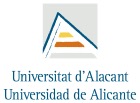 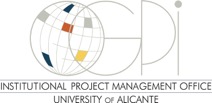 ཚོང་ལཱའི་ཡོན་ཏན་ལྟེ་བ་ཟེར་མི་འདི་ག་ཅི་སྨོ?
ཚོང་ལཱའི་ཡོན་ཏན་ལྟེ་བ་ཟེར་མི་འདི་ གཞི་བཙུགས་འབད་དགོ་པ་ཅིན་ག་ཅི་དགོཔ་སྨོ?
ཨཱས་ཀྲི་རི་ཡ་དང་ ཐའི་ལེནཌ་ལས་ཐོབ་མི་དཔེ།
[Speaker Notes: Over the next hour and a half, we're going to answer 2 basic questions together, ask MANY more, and see a couple of examples.]
ཁྱོད་ཀྱིས་འབད་བ་ཅིན་ ཚོང་ལཱའི་ཡོན་ཏན་ལྟེ་བ་ཟེར་མི་འདི་ག་ཅི་འོང་ནི་མས??
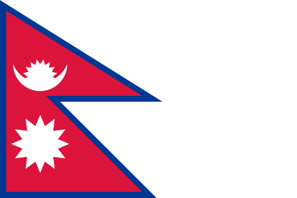 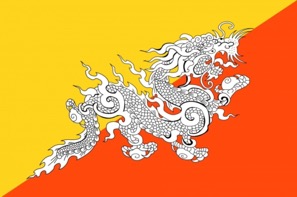 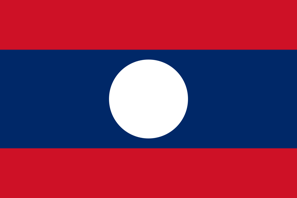 www.menti.com
ཁྱོད་ཀྱིས་འབད་བ་ཅིན་ ཚོང་ལཱའི་ཡོན་ཏན་ལྟེ་བ་ཟེར་མི་འདི་ག་ཅི་འོང་དགོ་ནི་མས?
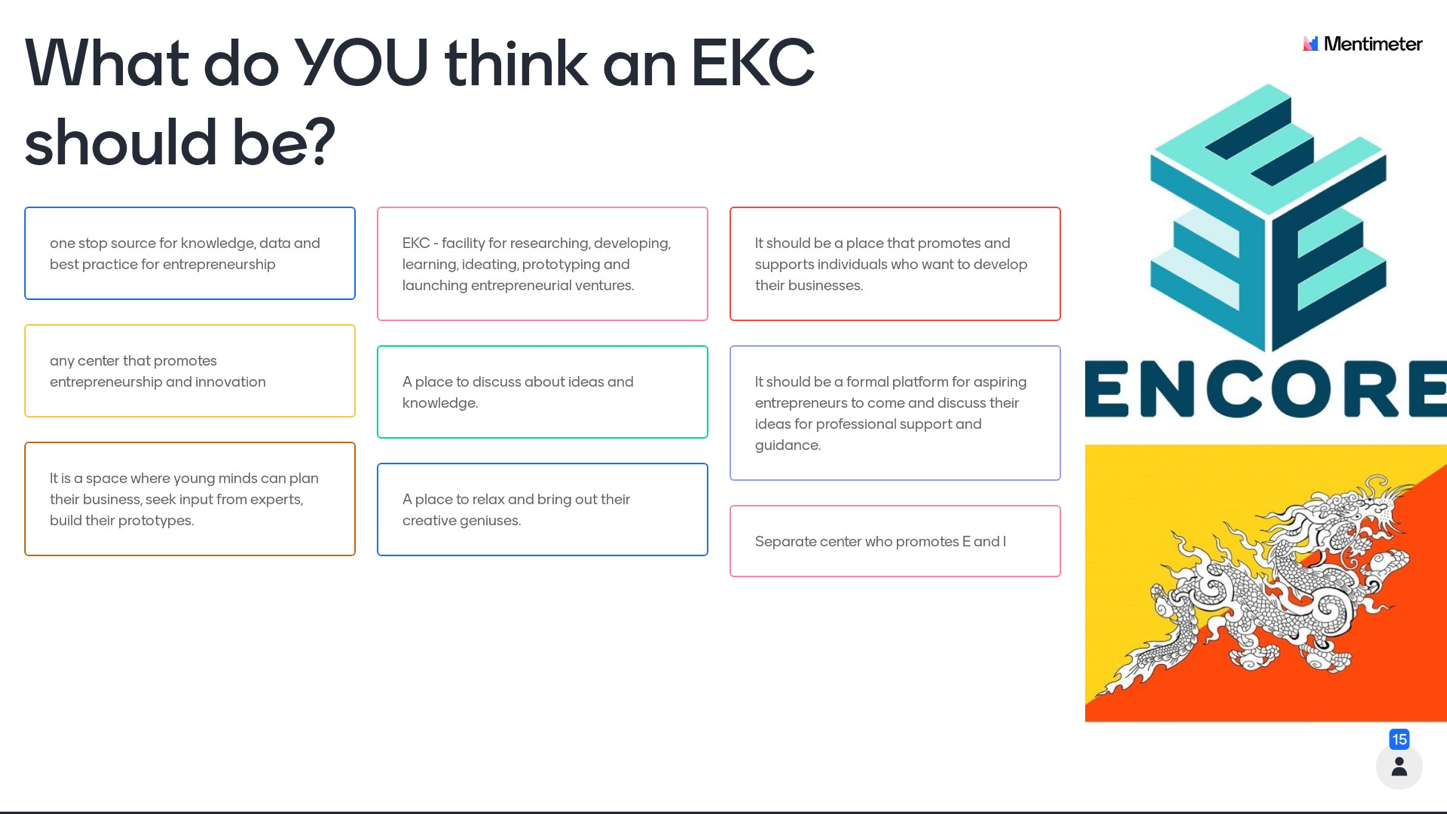 ཚོང་ལཱའི་ཡོན་ཏན་ལྟེ་བ་འདི་ ཚོང་རིག་གི་སྐོར་ལས་ གསར་བཏོད་ཐོན་ས་དང་ ཚོང་རིག་གོང་འཕེལ་བཏང་སའི་ལྟེ་བ་ཅིག་ཨིན།
ཚོང་ལཱའི་ཡོན་ཏན་ལྟེ་བ་འདི་ ཚོང་རིག་གི་སྐོར་ལས་ ཡོན་ཏན་དང་གནས་སྡུད་ཐོབ་ས་དང་ ལག་ལེན་ཚིུ་འཐོབ་ས་ཨིན།
ཚོང་ལཱའི་ཡོན་ཏན་ལྟེ་བ་འདི་ མི་གཞོནམ་ཚུ་འཛོམས་ཏེ་ ཁོང་རའི་ཚོང་འབྲེལ་གྱི་འཆར་གཞི་བརྩམས།  མཁས་ཆོག་ཚུ་ལས་རྒྱབ་སྐྱོར་འཚོལ་ཏེ་ ཁོང་རའི་ བཟོ་དཔེ་བཟོ་ས་ཨིན།
ཚོང་ལཱའི་ཡོན་ཏན་ལྟེ་བ་འདི་ ལྷོད་ལྷོད་སྦེ་སྡོད་ཞིནམ་ལས་ ཕུལ་བྱུང་ཅན་གྱི་གསར་བཏོད་ཚུ་འཐོན་ས་ཨིན།
ཚོང་ལཱའི་ཡོན་ཏན་ལྟེ་བ་འདི་ གནས་སྐབས་དང་ཤེས་ཡོན་ཚུ་ གྲོས་བསྡུར་འབད་ས་ཅིག་ཨིན།
ཚོང་ལཱའི་ཡོན་ཏན་ལྟེ་བ་འདི་ ཚོང་འབྲེལ་འགོ་བཙུགས་ནིའི་དོན་ལུ་ ཞིབ་འཚོལ་འབད། ཚོང་འབྲེལ་འགོ་བཙུགས། ལྷབ་སྦྱང་འབད། གནས་སྐབས་སྤྱི་བསྡོམ་འབད་ས་དང་ བཟོ་དཔེ་བཟོ་ས་ཨིན།
ཚོང་ལཱའི་ཡོན་ཏན་ལྟེ་བ་འདི་ ཚོང་རྐྱབ་དགོ་མནོ་མི་ཚུ་ གཅིག་ཁར་འཛོམས་ཞིནམ་ལས་ ཁྱད་རིག་ཅན་གྱི་རྒྱབ་སྐྱོར་དང་ལམ་སྟོན་གྱི་དོན་ལུ་ ཁོང་རའི་གནས་སྐབས་ཚུ་ གྲོས་བསྡུར་འབད་སའི་གྲོས་འཛོམས་ཅིག་ཨིན།
ཚོང་ལཱའི་ཡོན་ཏན་ལྟེ་བ་འདི་ མི་ངོམ་རང་རང་སོ་སོ་ ཚོང་འབྲེལ་འཐབ་ནིའི་དོན་ལུ་ རྒྱབ་སྐྱོར་དང་ གོང་འཕེལ་བཏང་སའི་ས་སྒོ་ཅིག་འོང་དགོཔ་ཨིན།
ཚོང་ལཱའི་ཡོན་ཏན་ལྟེ་བ་འདི་ ཨི་དང་ཨའེ་ ཡར་རྒྱས་བཏང་སའི་ལྟེ་བ་ཅིག་ཨིན།
ཁྱོད་ཀྱིས་འབད་བ་ཅིན་ ཚོང་ལཱའི་ཡོན་ཏན་ལྟེ་བ་ཟེར་མི་འདི་ག་ཅི་འོང་དགོ་ནི་མས?
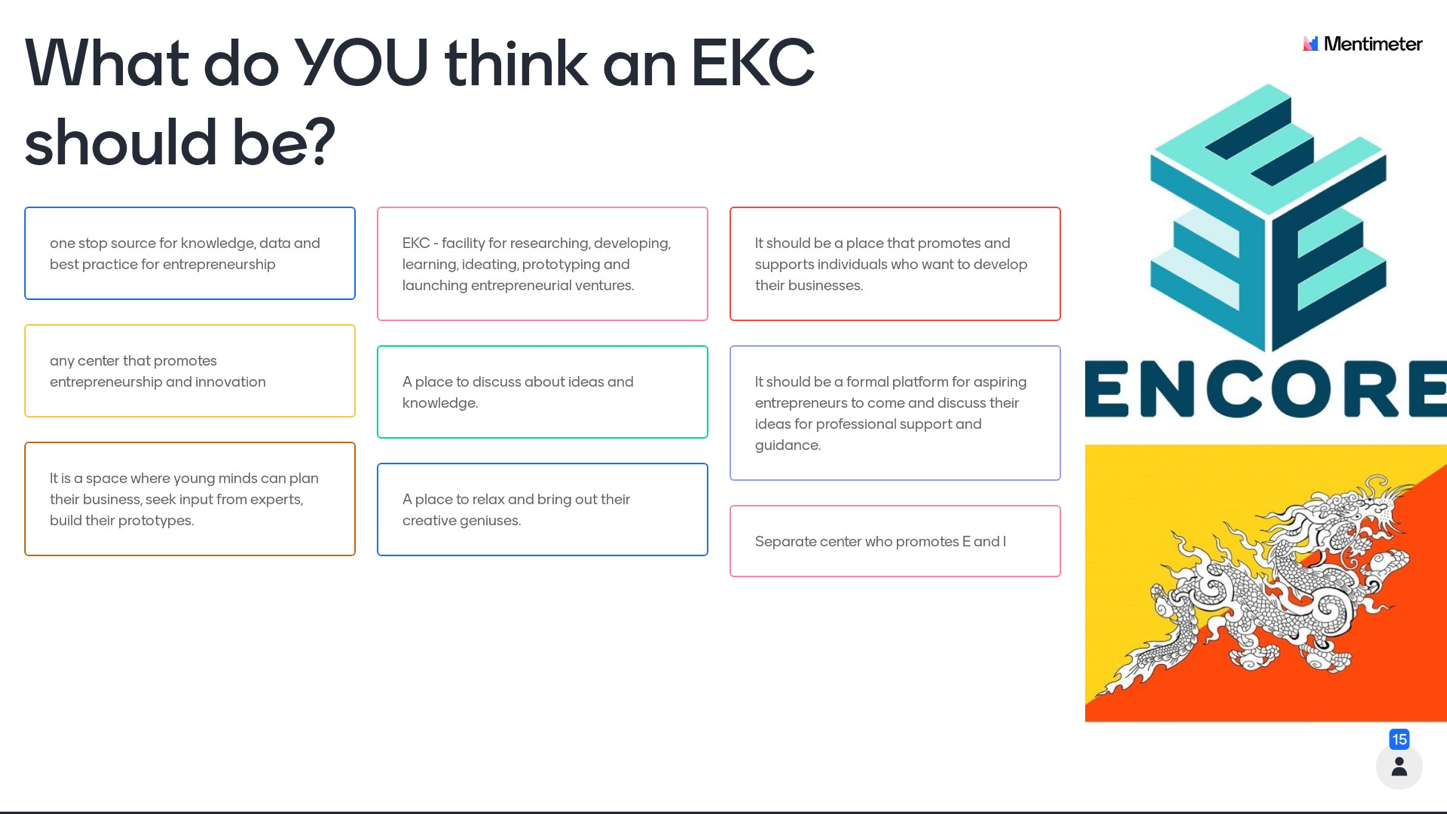 ཚོང་ལཱའི་ཡོན་ཏན་ལྟེ་བ་ཟེར་མི་འདི་ རིག་བསྡུར་འབད་དེ། གནས་སྐབས་བཟོ་ས། སྦྱོང་བརྡར་བྱིན་ས། གསར་བཏོན་འབད་ས། ལམ་སྟོན་བྱིན་ས་དང་ མ་དངུལ་གྱི་རྒྱབ་སྐྱོར་འཚོལ་ནི་ལས་འགོ་བཙུགས་ཏེ་ གནས་སྐབས་གསརཔ་ཚུ་ ལེགས་ཤོམ་བཟོ་ས་ཨིན།
ཚོང་ལཱའི་ཡོན་ཏན་ལྟེ་བ་ཟེར་མི་འདི་ བརྡ་དོན་ཚུ་བསགས་བཞག་སའི་མཛོད་ཁང་བཟུམ་ཅིག་ཨིན།
ཚོང་ལཱའི་ཡོན་ཏན་ལྟེ་བ་ཟེར་མི་འདི་ ཉམས་མྱོང་བརྗེ་སོར་འབད། གྲུབ་མཐའ་ཚུ་སེམས་ཁར་འཆར་ནི་དང་ ག་ཅི་རང་འབད་རུང་ ངོ་མ་སྦེ་འབད་ཐོག་ལས་ ཡོན་ཏན་ཚུ་བཟོ་མི་འདི་ཨིན།
ཚོང་ལཱའི་ཡོན་ཏན་ལྟེ་བ་ཟེར་མི་འདི་ མི་སྡེའི་གནས་ཚད་ལུ་ ཚོང་ལཱ་འབད་མི་གཞོནམ་ཚུ་ལུ་ ལམ་སྟོན་བྱིན་མི་ཅིག་དང་ ཁོང་རའི་རིག་རྩལ་གོང་འཕེལ་བཏང་མི་ཅིག་འོང་དགོ། འ་ནཱི་འདི་ ཚོང་འབྲེལ་གྱི་ལཱ་མ་འདྲཝ་ནང་ལུ་ ལག་ལེན་དངོས་བསྟར་གྱི་ཐབས་ལམ་དང་ཐབས་ཤེས་ཚུ་ཨིན།
ཚོང་ལཱའི་ཡོན་ཏན་ལྟེ་བ་ཟེར་མི་འདི་ ཚོང་ལཱ་འབད་མི་ཚུ་ལུ་ ཁོང་ར་ ཚོང་ལཱ་མ་འབད་བའི་ཧེ་མ། འབད་བའི་སྐབས་དང་ ཚོང་ལཱ་འགོ་བཙུགས་ཚར་བའི་ཤུལ་ལུ་ གནས་སྐབས་ལེགས་ཤོམ་བཟོ་ནིའི་དོན་ལུ་ མཐུན་རྐྱེན་བྱིན་མི་ཅིག་ཨིན།
ཚོང་ལཱའི་ཡོན་ཏན་ལྟེ་བ་ཟེར་མི་འདི་ ཡོན་ཏན། རིག་རྩལ་དང་བྱ་སྤྱོད་ཚུ་ གྲོས་བསྡུར་འབད་སའི་གྲོས་གནས་ཅིག་ཨིནམ་འོང་།
ཁྱོད་ཀྱིས་འབད་བ་ཅིན་ ཚོང་ལཱའི་ཡོན་ཏན་ལྟེ་བ་ཟེར་མི་འདི་ག་ཅི་འོང་དགོ་ནི་མས?
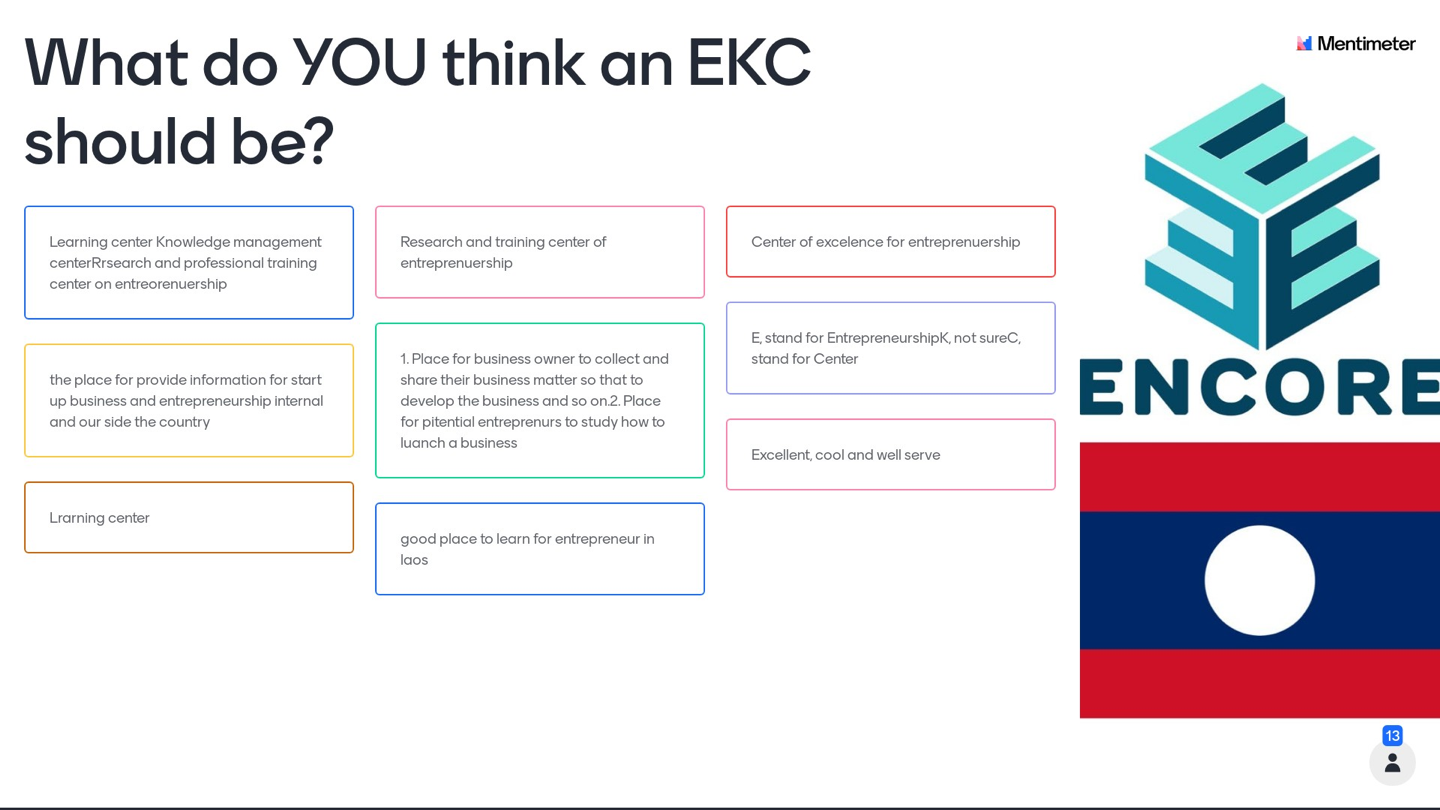 ཚོང་ལཱའི་ཡོན་ཏན་ལྟེ་བ་ཟེར་མི་འདི་ རྒྱལ་ཁབ་ཕྱི་དང་ནང་གཉིས་ཆ་ར་ལུ་ ཚོང་འབྲེལ་འགོ་བཙུགས་དང་ ཚོང་འབྲེལ་འབད་མི་ཚུ་ལུ་ བརྡ་དོན་བྱིན་སའི་ས་སྒོ་ཅིག་ཨིན།
ཚོང་ལཱའི་ཡོན་ཏན་ལྟེ་བ་ཟེར་མི་འདི་ ཚོང་འབྲེལ་གྱི་སྐོར་ལས་ ལྷབ་སྦྱང་འབད་ས། ཡོན་ཏན་འཛིན་སྐྱོང་འབད་སའི་ལྟེ་བ། ཞིབ་འཚོལ་འབད་ས་དང་ ཁྱད་རིག་གི་སྦྱོང་བརྡར་བྱིན་སའི་ལྟེ་བ་ཅིག་ཨིན།
ཚོང་ལཱའི་ཡོན་ཏན་ལྟེ་བ་ཟེར་མི་འདི་ ལྷབ་སྦྱང་འབད་སའི་ལྟེ་བ་ཅིག་ཨིན།
ཚོང་ལཱའི་ཡོན་ཏན་ལྟེ་བ་ཟེར་མི་འདི་ ༡) ཚོང་འབྲེལ་གྱི་ཇོ་བདག་ཚུ་ ཁོང་རའི་ཚོང་འབྲེལ་འདི་ གོང་འཕེལ་བཏང་ནིའི་དོན་ལུ་ ཁོང་ར་ནང་དོག་ གཅིག་ཁར་འཛོམས་ཞིནམ་ལས་ ཚོང་འབྲེལ་གྱི་གནད་དོན་ཚུ་ བསྡུ་ལེན་དང་བརྗེ་སོར་འབད་ས་ཅིག་ཨིནམ་དང་ ༢) འ་ནཱི་འདི་ འོས་ལྡན་གྱི་ཚོང་ལཱ་འབད་མི་ཚུ་ ཚོང་ལཱ་འགོ་བཙུགས་ནིའི་དོན་ལུ་ བརྟག་ཞིབ་འབད་སའི་ས་སྒོ་ཅིག་ཨིན།
ཚོང་ལཱའི་ཡོན་ཏན་ལྟེ་བ་ཟེར་མི་འདི་ ལཱ་འོས་ལུ་ ཚོང་ལཱ་འབད་མི་ཚུ་ ལྷབ་སྦྱང་འབད་སའི་ས་སྒོ་ལེགས་ཤོམ་ཅིག་ཨིན།
ཚོང་ལཱའི་ཡོན་ཏན་ལྟེ་བ་ཟེར་མི་འདི་ ཚོང་འབྲེལ་གྱི་ལཱ་འབད་མི་ཚུ་གི་དོན་ལུ་ ཞིབ་འཚོལ་དང་སྦྱོང་བརྡར་འབད་སའི་ལྟེ་བ་ཅིག་ཨིན།
ཚོང་ལཱའི་ཡོན་ཏན་ལྟེ་བ་ཟེར་བའི་སྐབས་ ཨི་གིས་འབད་བ་ཅིན་ ཚོང་ལཱ་ལུ་གོཝ་ཨིནམ་དང་ ཀེ་འདི་ ག་ཅི་ལུ་འཇུགཔ་ཨིན་ན་མ་ཤེས་ དེ་འབདཝ་ད་ སི་འདི་ ལྟེ་བ་ལུ་གོཝ་ཨིན།
ཚོང་ལཱའི་ཡོན་ཏན་ལྟེ་བ་ཟེར་མི་འདི་ ཚོང་ལཱ་ ཁྱད་འཕགས་ཅན་སྦེ་འབད་ཚུགས་པའི་ ལྟེ་བ་ཅིག་ཨིན།
ཚོང་ལཱའི་ཡོན་ཏན་ལྟེ་བ་ཟེར་མི་འདི་ ཚོང་རིགས་ཀྱི་སྦྱོང་བརྡར་བྱིན་སའི་ལྟེ་བ་ ཁྱད་འཕགས་ཅན་དང་ ལེགས་ཤོམ། དེ་བཟུམ་སྦེ་རང་ སྦྱོང་བརྡར་ལེགས་ཤོམ་བྱིན་ས་ཅིག་ཨིན།
ཁྱོད་ཀྱིས་འབད་བ་ཅིན་ ཚོང་ལཱའི་ཡོན་ཏན་ལྟེ་བ་ཟེར་མི་འདི་ག་ཅི་འོང་དགོ་ནི་མས?
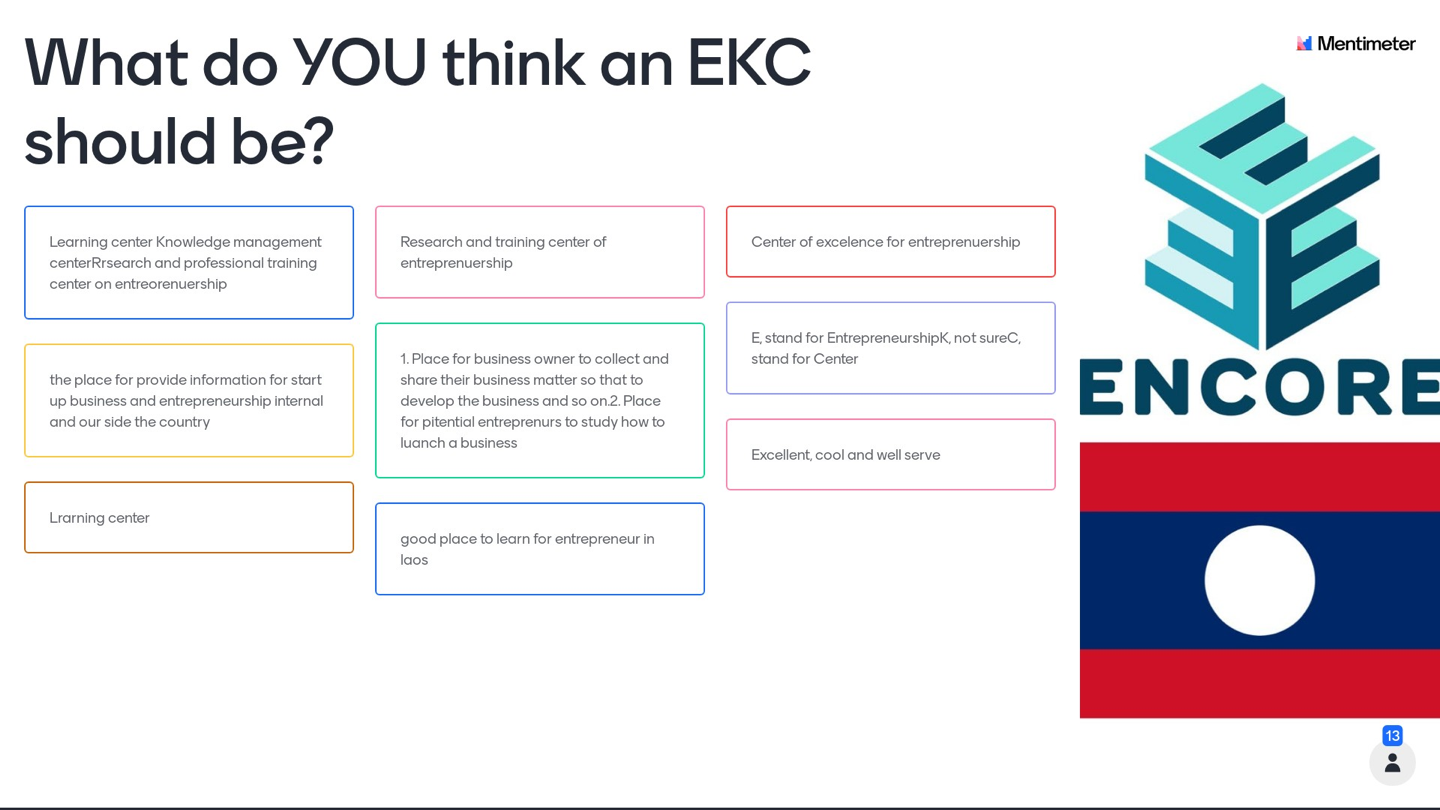 ཚོང་ལཱའི་ཡོན་ཏན་ལྟེ་བ་ཟེར་མི་འདི་ རྒྱལ་སྤྱི་དང་ རྒྱལ་ཁབ་ནང་འཁོད་ཀྱི་ ཚོང་འབྲེལ་བསྡོམ་རོགས་ཕྱད་སའི་ས་སྒོ་ཅིག་ཨིན།
ཚོང་ལཱའི་ཡོན་ཏན་ལྟེ་བ་ཟེར་མི་འདི་ ཚོང་འབྲེལ་གྱི་ལཱ་འབད་མི་ཚུའི་ནང་འཁོད་ ཉམས་མྱོང་བརྗེ་སོར་འབད་ས་ཨིན།
ཚོང་ལཱའི་ཡོན་ཏན་ལྟེ་བ་ཟེར་མི་འདི་ ཚོང་ལཱ་འབད་མི་ཚུ་ ཡོན་ཏན་ཐོབ་སའི་ལྟེ་བ་ཅིག་ཨིན།
ཚོང་ལཱའི་ཡོན་ཏན་ལྟེ་བ་ཟེར་མི་འདི་ ཚོང་འབྲེལ་ཆུང་བ་ཚུ་ སྦྱོང་བརྡར་འབད་སའི་ལྟེ་བ་ཅིག་ཨིནམ་དང་ ཚོང་འབྲེལ་གསརཔ་བཙུགས་མི་དང་ སློབ་ཕྲུག་ཚུ་ ཚོང་འབྲེལ་གྱི་སྦྱང་བ་འབད་སའི་ལྟེ་བ་ཅིག་ཨིན། ལྟེ་བ་འདི་ཁར་ ཚོང་རིགས་ཀྱི་སློབ་ཕྲུག་ཚུ་ ཚོང་འབྲེལ་ངོ་མ་སྦེ་འབད་མི་ཚུ་དང་ གཅིག་ཁར་བཞག་ཞིནམ་ལས་ ལྷབ་སྦྱང་འབད་ཚུགས།
ཁྱོད་ཀྱིས་འབད་བ་ཅིན་ ཚོང་ལཱའི་ཡོན་ཏན་ལྟེ་བ་ཟེར་མི་འདི་ག་ཅི་འོང་དགོ་ནི་མས?
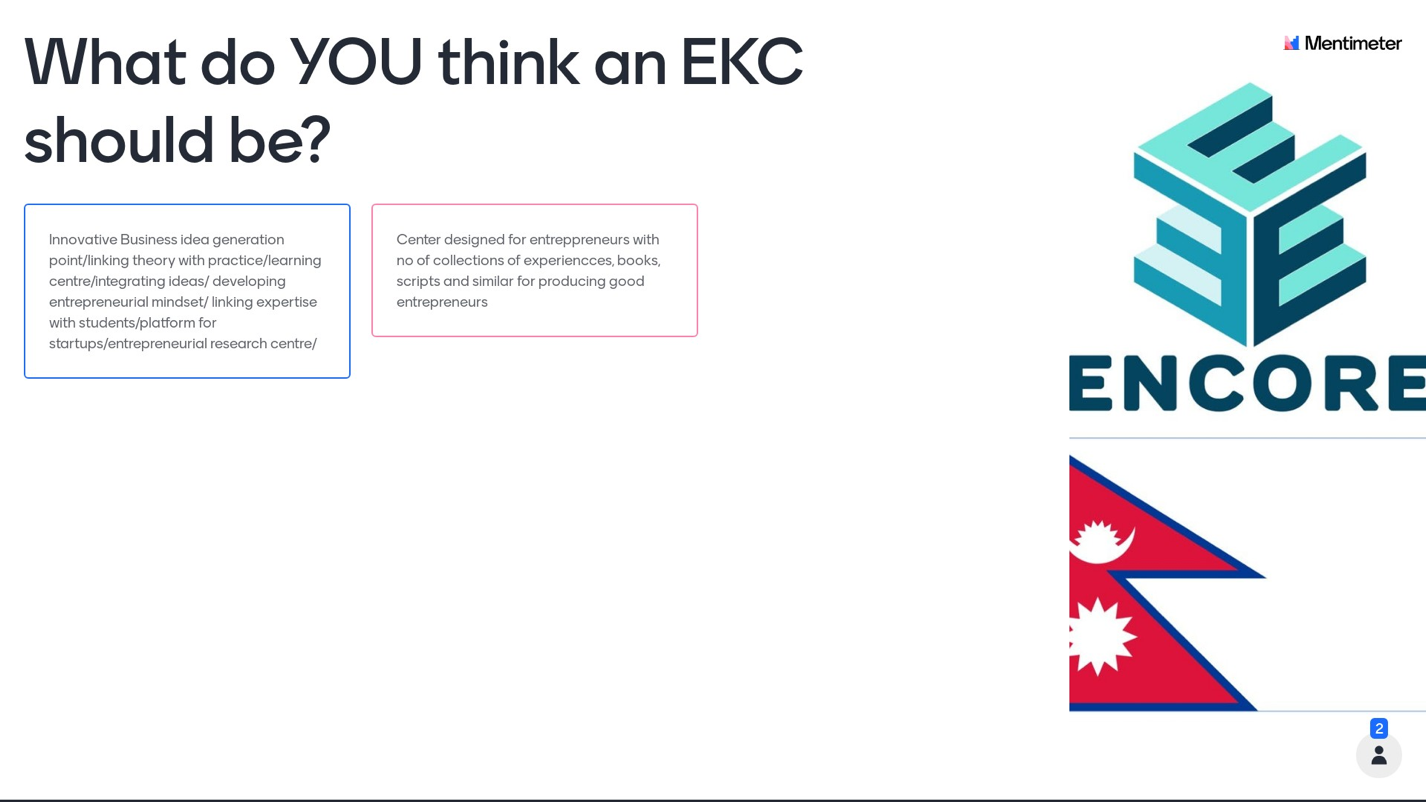 ཚོང་ལཱའི་ཡོན་ཏན་ལྟེ་བ་ཟེར་མི་འདི་ ཚོང་འབྲེལ་འགོ་བཙུགས་ཡངན་ ཚོང་འབྲེལ་ཞིབ་འཚོལ་ལྟེ་བའི་དོན་ལུ་ གྲོས་འཛོམས་ཡངན་ སློབ་ཕྲུག་ཚུ་དང་ ཚོང་འབྲེལ་གྱི་མཁས་ཆོག་ཚུ་ མཐུད་འབྲེལ་འབད་ཞིནམ་ལས་ གསར་བཏོད་ཅན་གྱི་ཚོང་འབྲེལ་གྱི་གནས་སྐབས་བཟོ་ས་དང་ གྲུབ་མཐའ་ཚུ་ ལག་ལེན་འཐབ་ས་དང་ཡངན་ ལྷབ་སྦྱང་འབད་སའི་ལྟེ་བ་དང་ མཐུད་འབྲེལ་འབད་དེ་ གནས་སྐབས་ཚུ་གཅིག་སྡོམ་འབད་ཐོག་ལས་ ཚོང་གི་ལཱ་དང་འབྲེལ་བའི་མནོ་ལུགས་བཟོ་མི་ཅིག་ཨིན།
ཚོང་ལཱའི་ཡོན་ཏན་ལྟེ་བ་ཟེར་མི་འདི་ ཚོང་འབྲེལ་གྱི་ལཱ་འབད་མི་ལེགས་ཤོམ་བཟོ་ནིའི་དོན་ལུ་ ཉམས་མྱོང་། ཀི་དེབ་དང་ ཡིག་ཆ་དང་ ཁྱད་ཆོས་བཅོད་ར་འཐདཔ་ཡོད་མི་ཚུའི་དོན་ལུ་ ལྟེ་བ་ཅིག་སྦེ་བཟོ་བཟོཝ་ཨིན།
ཚོང་ལཱ 
			ཡོན་ཏན 
							ལྟེ་བ
ཨེན་ཀོར་དྲབ་ལུ་པི་༤: ལག་གཡོག་ཤེས་ཡོན་དང་ ཤེས་ཡོན་ཞིབ་འཚོལ་གྱི་དོན་ལུ་ ཚོང་ལཱའི་ཡོན་ཏན་ལྟེ་བ་ཚུ་ ལག་ལེན་འཐབ་ནི་ནང་ འབྲེལ་མཐུན་བཟོ་བ།
ཚོང་ལཱའི་ཡོན་ཏན་ལྟེ་བ་
“དམིགས་གཏད་བསྐྱེད་ཡོད་པའི་རྒྱལ་ཁབ་ཚུ་ནང་ འཕྲུལ་རིག་གི་ཡོན་ཏན་དང་ ཨེཆ་ཨི་ཨའི་གི་རིག་རྩལ་ཚུ་ གོང་འཕེལ་བཏང་ཐབས་ལུ་ ཤེས་ཡོན། ཞིབ་འཚོལ་དང་ ཚོང་འབྲེལ་གོང་འཕེལ་གྱི་ནང་ལུ་ འགྱུར་བ་སྦེ་ཡོད་མི་ཚུ་ལུ་ ཚོང་ལཱའི་དགོངས་དོན་བཙུགས་ནི”
བསླབ་སྟོན་གྱི་གནས་ཚད་སྦོམ
གཙུག་ལག་སློབ་སྡེ་ཚུ་ནང་ ཚོང་འབྲེལ་གྱི་མཉམ་འབྲེལ་ལེགས་ཤོམ
ལག་གཡོག་སྦྱོང་བརྡར
ཁྱོད་ར་ ཚོང་ལཱའི་ཡོན་ཏན་ལྟེ་བ་ བཙུགས་དགོ་མནོཝ་
ཅིག་ཡོད་ག?
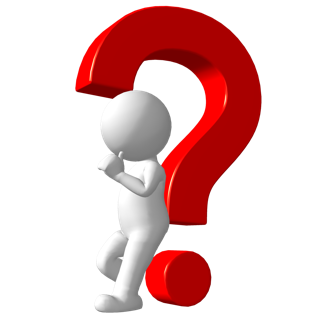 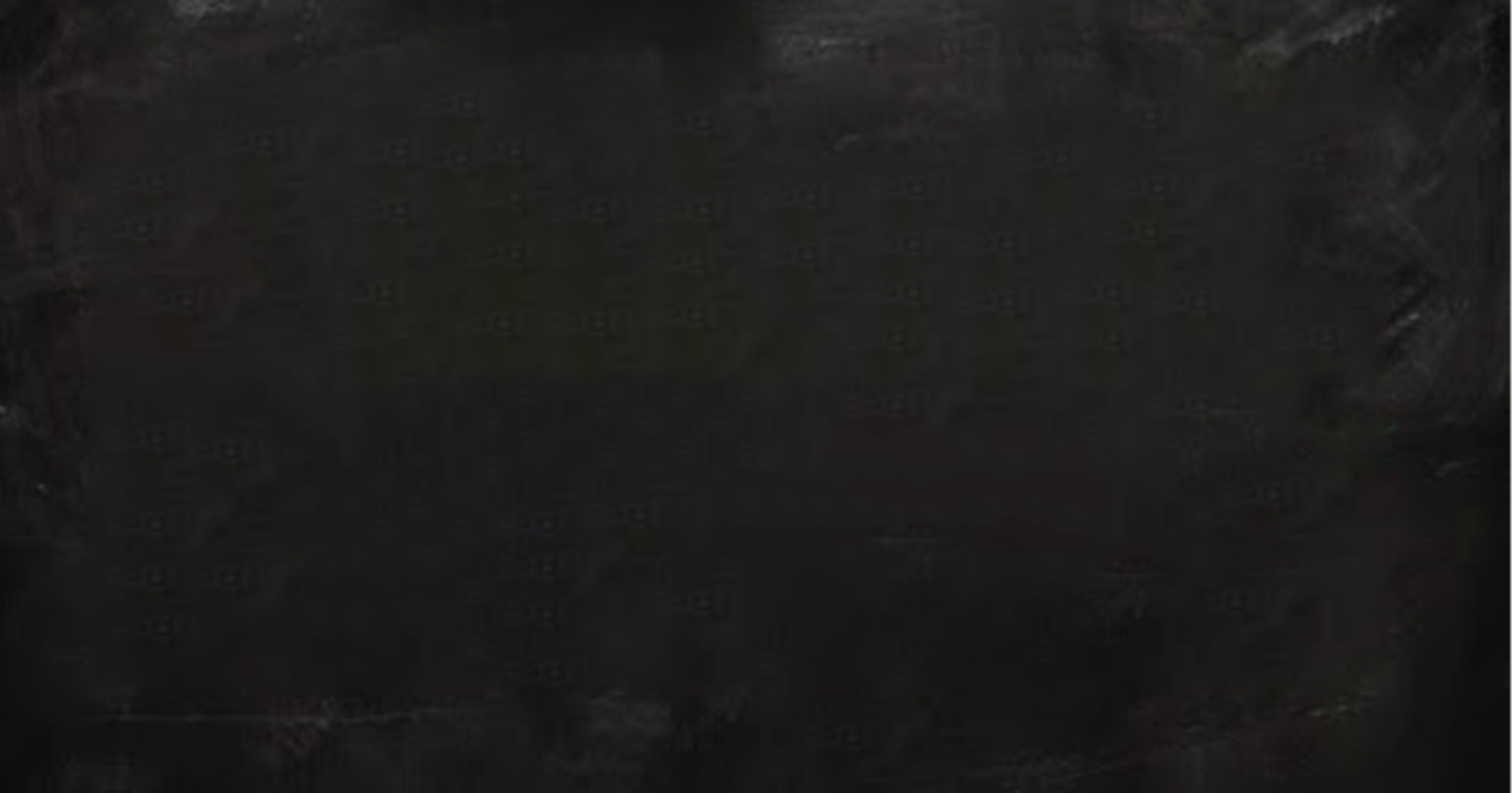 ཚོང་ལཱའི་ཡོན་ཏན་ལྟེ་བ་བཙུགས་ནིའི་དོན་ལུ་ ག་ཅི་འབད་དགོ་ག?
ཁྱོད་ར་ ཚོང་ལཱའི་ཡོན་ཏན་ལྟེ་བ་བཙུགས་ནིའི་དོན་ལུ་ ག་ཅི་འབད་དགོཔ་སྨོ?
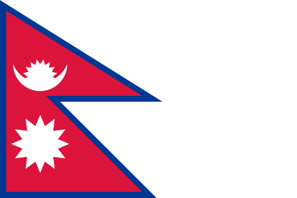 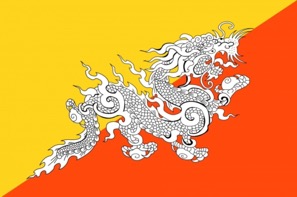 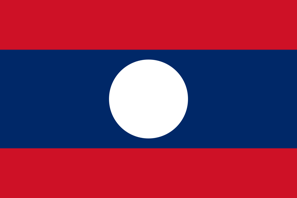 www.menti.com
ཁྱོད་ར་ ཚོང་ལཱའི་ཡོན་ཏན་ལྟེ་བ་འདི་ གཞི་བཙུགས་འབད་ནིའི་དོན་ལུ་ ག་ཅི་དགོཔ་སྨོ?
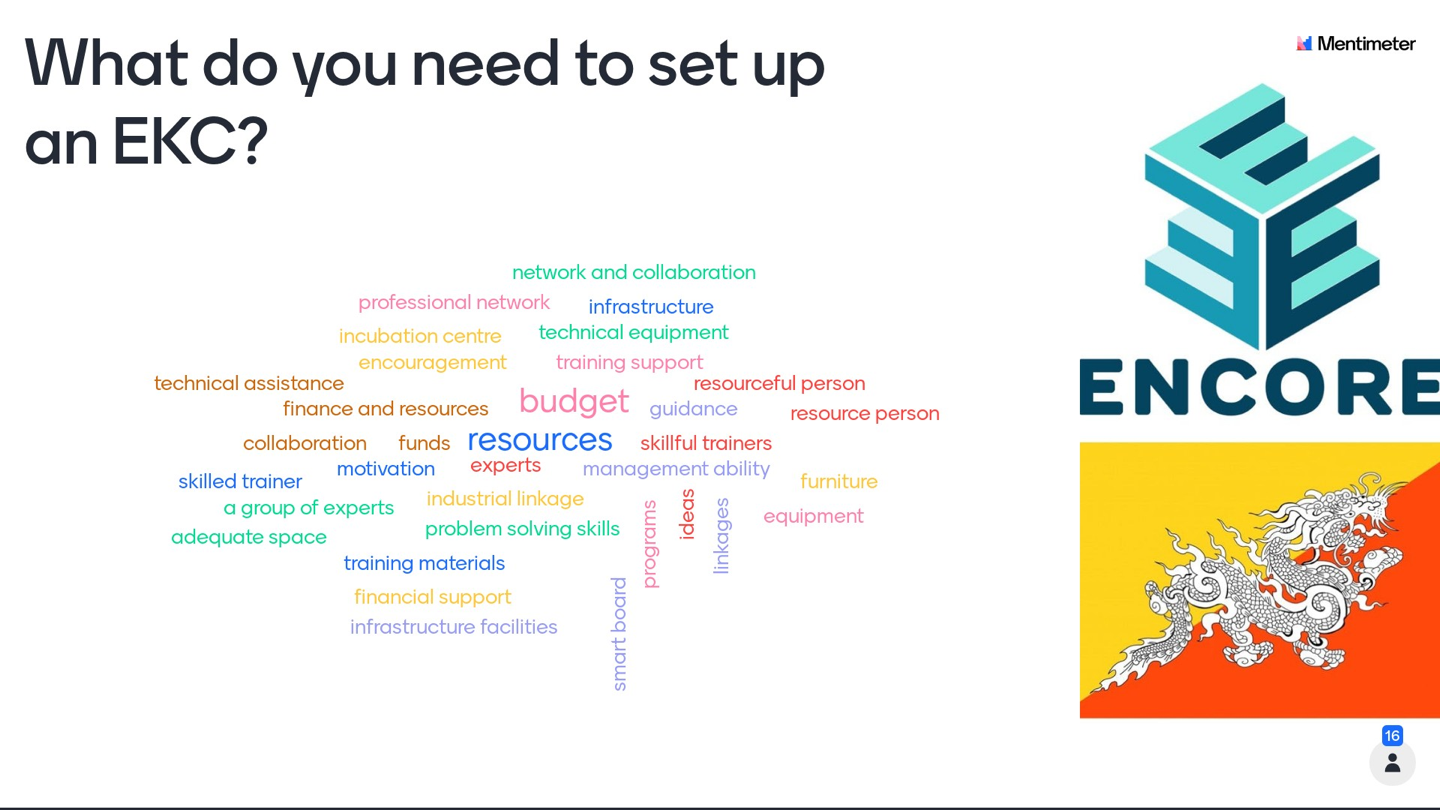 མཉམ་འབྲེལ།  མ་དངུལ།  ཐོན་ཁུངས།  རིག་རྩལ་ཅན་གྱི་སྦྱོང་བརྡར་པ།  རིག་རྩལ་ཡོད་པའི་སྦྱོང་བརྡར་པ། སེམས་ཤུགས། མཁས་ཆོག།   འཛིན་སྐྱོང་གི་ལྕོགས་གྲུབ།
འབྲེལ་བ་དང་མཉམ་འབྲེལ། ཁྱད་རིག་གི་འབྲེལ་བ།  
གཞི་རྟེན་མཁོ་ཆས། གནས་སྐབས་ལེགས་ཤོམ་བཟོ་སའི་ལྟེ་བ།
 འཕྲུལ་རིག་གི་མཁོ་ཆས། སེམས་ཤུགས།
སྦྱོང་བརྡར་གྱི་རྒྱབ་སྐྱོར།  འཕྲུལ་རིག་རྒྱབ་སྐྱོར།  ཐབས་ཤེས་མཁས་པའི་མི།
མ་དངུལ་དང་ཐོན་ཁུངས། 
འཆར་དངུལ། ལམ་སྟོན། ཐབས་ཤེས་ཡོད་པའི་མི།
སྦྱོང་བརྡར་གྱི་ཅ་ཆས།  མ་དངུལ་རྒྱབ་སྐྱོར།  གཞི་རྟེན་མཁོ་ཆས་མཐུན་རྐྱེན།  རིག་པ་ཅན་གྱི་བཀོད་ཚོགས།
མཁས་ཆོག་སྡེ་ཚན། བཟོ་གྲྭའི་འབྲེལ་མཐུད། ནང་ཆས། ས་སྒོ་སྦོམ། 
དཀའ་ངལ་སེལ་ཚུགས་པའི་རིག་རྩལ། ལས་རིམ། གནས་སྐབས། འབྲེལ་མཐུད།
 མཁོ་ཆས།
ཁྱོད་ར་ ཚོང་ལཱའི་ཡོན་ཏན་ལྟེ་བ་འདི་ གཞི་བཙུགས་འབད་ནིའི་དོན་ལུ་ ག་ཅི་དགོཔ་སྨོ?
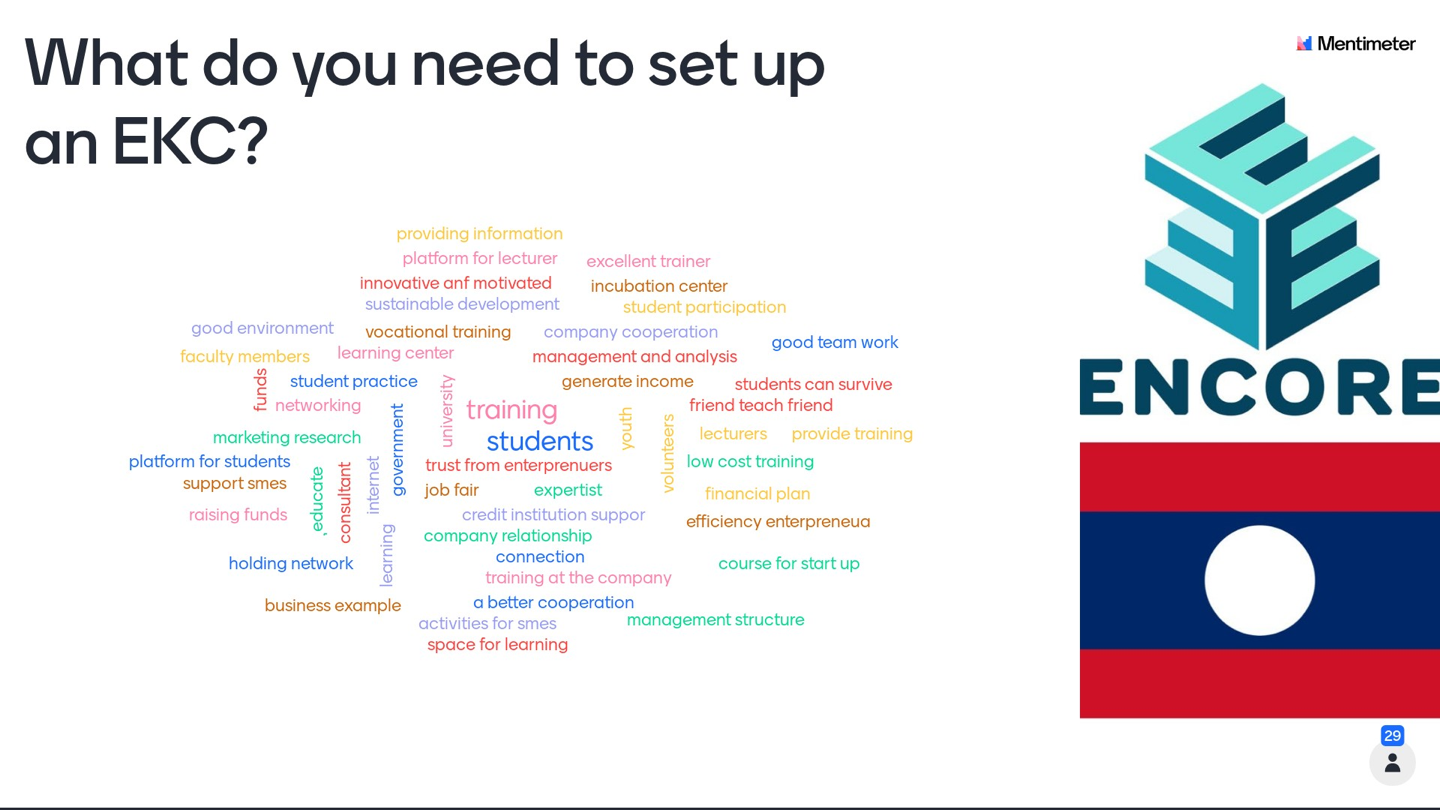 བརྡ་དོན་བྱིན་ནི།  ལེགས་སྦྱར་བ་ཚུ་ལུ་ གྲོས་འཛོམས་བྱིན་ནི།  ཁྱད་འཕགས་ཅན་གྱི་སྦྱོང་བརྡར་པ།  གསར་བཏོད་ཅན་དང་ སེམས་ཤུགས་བྱིན་ཡོདཔ།  
གནས་སྐབས་ལེགས་ཤོམ་བཟོ་སའི་ལྟེ་བ།  ཡུན་བརྟན་གོང་འཕེལ། 
སློབ་ཕྲུག་གི་གྲལ་གཏོགས།  མཐའ་འཁོར་ལེགས་ཤོམ། ལག་གཡོག་གི་སྦྱོང་བརྡ།
ཚོང་སྡེའི་མཉམ་འབྲེལ།  སྡེ་ཚན་ནང་ལཱ་ལེགས་ཤོམ་འབད་ནི། སློབ་ཚོགས་ཀྱི་འཐུས་མི།  ལྷབ་སྦྱང་འབད་སའི་ལྟེ་བ། 
འཛིན་སྐྱོང་དང་དབྱེ་དཔྱད། མ་དངུལ།
སློབ་ཕྲུག་ཚུ་གི་ལག་ལེན།   འབྲེལ་བ། གཙུག་ལག་སློབ་སྡེ། སྦྱོང་བརྡར། སློབ་ཕྲུག། འོང་འབབ་བཟོ་ནི།  ན་གཞོན། ཁས་བླངས་པ།  སློབ་ཕྲུག་ཚུ་གིས་རང་མགོ་རང་འདྲོངས་སྦེ་སྡོད་ཚུགས།  ཆ་རོགས་ཀྱིས་ཆ་རོགས་ལུ་སྟོན་བྱིན་ནི།  ལེགས་སྦྱར་བ།  སྦྱོང་བརྡར་བྱིན་ནི།
  ཟད་འགྲོ་ཉུངམ་འགྱོ་བའི་སྦྱོང་བརྡར།
ཚོང་འབྲེལ་གྱི་ཞིབ་འཚོལ།  སློབ་ཕྲུག་ཚུ་ལུ་གྲོས་འཛོམས།  ཨེས་ཨེམ་ཨི་ཨེས་ལུ་རྒྱབ་སྐྱོར།  མ་དངུལ་བསྡུ་ནི།  ཡོན་ཏན་བྱིན་ནི། གྲོས་བསྟུན།  ཡོངས་འབྲེལ། གཞུང་། ཚོང་འབྲེལ་འཐབ་མི་ཚུ་ལས་བློ་གཏད།  ལཱ་གཡོག་འགྲེམས་སྟོན། མཁས་ཆོག།  མ་དངུལ་གྱི་འཆར་གཞི།
འབྲེལ་མཐུད་བཟོ་ནི།  ལྷབ་སྦྱང་།  སྐྱིན་འགྲུལ་གྱི་རྒྱབ་སྐྱོར་བྱིན་མི་གཙུག་སྡེ། ཚོང་སྡེའི་མཐུན་ལམ།  འབྲེལ་མཐུད།  ཚོད་སྡེ་ལུ་བྱིན་མི་སྦྱོང་བརྡར།      ཚོང་དཔོན་ཕན་ནུས་ཅན།  ཚོང་ལཱ་འགོ་བཙུགས་མིའི་སྦྱོང་ཚན།
ཚོང་འབྲེལ་གྱི་དཔེ།   མཉམ་འབྲེལ་ལེགས་ཤོམ།   ཨེས་ཨེམ་ཨི་ཨེས་ཀྱི་ལས་སྣ། ལྷབ་སྦྱང་འབད་སའི་ས་སྒོ།   འཛིན་སྐྱོང་གི་སྒྲིག་བཀོད།
ཁྱོད་ར་ ཚོང་ལཱའི་ཡོན་ཏན་ལྟེ་བ་འདི་ གཞི་བཙུགས་འབད་ནིའི་དོན་ལུ་ ག་ཅི་དགོཔ་སྨོ?
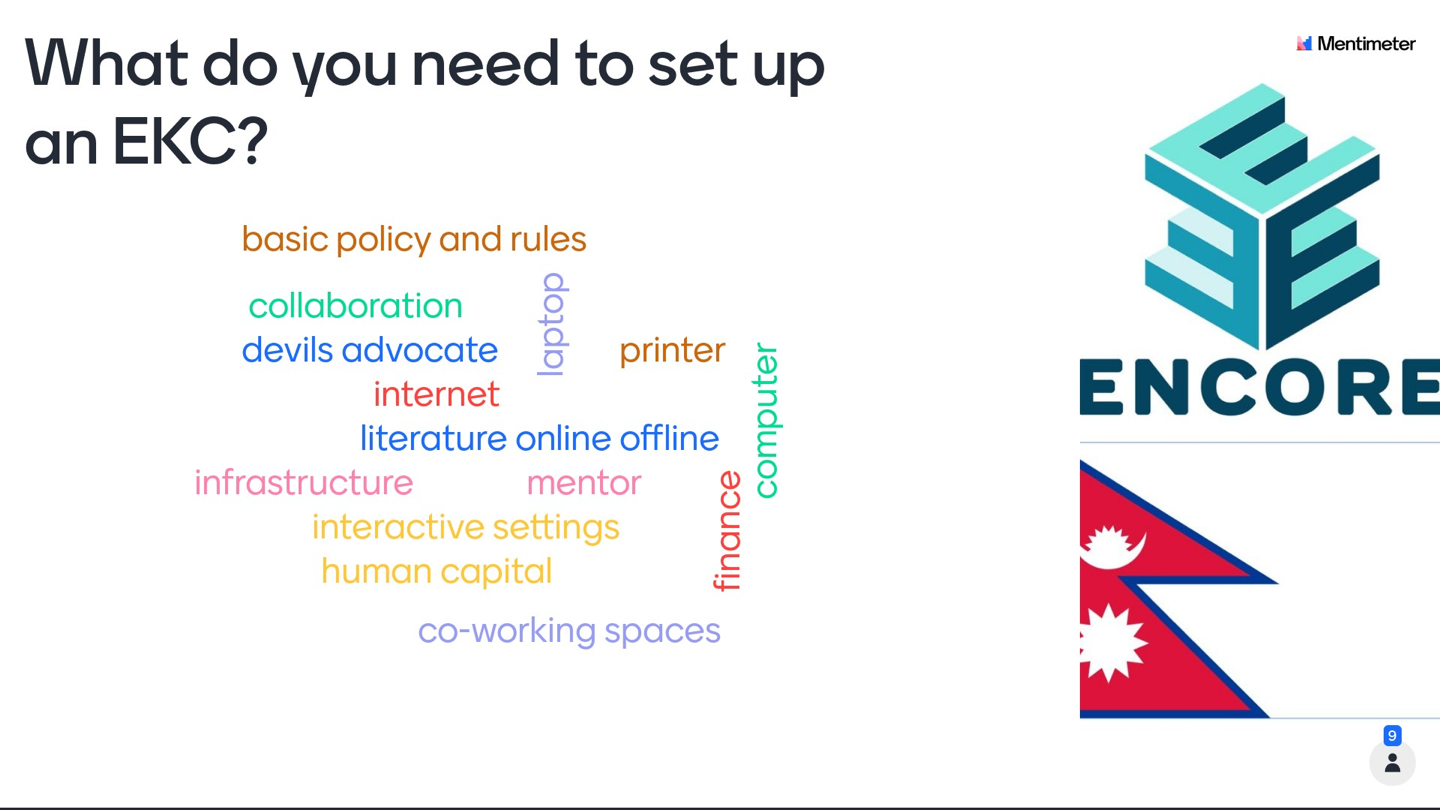 པར་འཕྲུལ།   གློག་རིག།  གཞི་རྟེན་མཁོ་ཆས།
རྩོད་ཚབ་ངན་པ།  གློག་རིག་ཡོངས་འབྲེལ།
གཞི་རྟེན་གྱི་སྲིད་བྱུས་དང་ཁྲིམས།  མཉམ་འབྲེལ།
ཡོངས་འབྲེལ་ཐོག་ལུ་ཡོད་མི་དང་ ཡོངས་མེད་ཀྱི་རྩོམ་རིག།  ཕང་གློག།
བསླབ་སྟོན་པ།  ཕན་ཚུན་འབྲེལ་བའི་ས་གནས།
མིའི་བདོག་གཏད། མ་དངུལ། ལཱ་གཅིག་ཁར་འབད་ནིའི་ས་སྒོ།
ཁྱོད་ར་ ཚོང་ལཱའི་ཡོན་ཏན་ལྟེ་བ་འདི་ གཞི་བཙུགས་འབད་ནིའི་དོན་ལུ་ ག་ཅི་དགོཔ་སྨོ?
༡) ཁྱོད་རའི་ ཚོང་ལཱའི་ཡོན་ཏན་ལྟེ་བ་འདི་ ག་བཟུམ་ཅིག་འོང་དགོཔ་ཨིན་ན་དང་ འདི་གིས་ ག་ཅི་གྲུབ་དགོཔ་ཡོདཔ་ཨིན་ན་ གྲོས་ཐག་བཅད
ཁྱོད་ཀྱི་ ཚོང་ལཱའི་ཡོན་ཏན་ལྟེ་བ་འདི་ ག་ཅི་ལུ་ གཙོ་བོ་བསྟེན་ནི་སྨོ?
ཁྱོད་རའི་ཚོང་ལཱའི་ཡོན་ཏན་ལྟེ་བ་གི་ དམིགས་དོན་འདི་ག་ཅི་ཨིན་ན་ རྒྱུ་མཚན་དང་སྦྲགས་ རྗོད་ཚིག་ཐུང་ཀུ་ནང་བྲི།
ཁྱོད་རའི་ཚོང་ལཱའི་ཡོན་ཏན་ལྟེ་བ་གི་ ཡུན་རིང་གི་འཆར་སྣང་འདི་ག་ཅི་སྨོ? ཁྱོད་ར་ ལོ་ལྔའི་རྒྱབ་ལས་ག་ཏེ་མཐོངམ་མས? ཁྱོད་ཀྱིས་འབད་བ་ཅིན་ ཚོང་ལཱའི་ཡོན་ཏན་ལྟེ་བ་འདི་ ག་བཟུམ་ཅིག་འགྱུར་དགོཔ་སྨོ?
ཁྱོད་རའི་ཚོང་ལཱའི་ཡོན་ཏན་ལྟེ་བ་གི་དོན་ལུ་ དམིགས་དོན་ག་ཅི་རང་ཡོད? ད་ལྟོ་དང་ ཡུན་རིངམོ་གི་རྒྱབ་ལས་ དམིགས་དོན་གྲུབ་དགོཔ་ག་ཅི་རང་ཡོད?
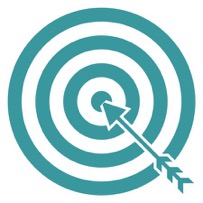 ཁྱོད་ར་ ཚོང་ལཱའི་ཡོན་ཏན་ལྟེ་བ་འདི་ གཞི་བཙུགས་འབད་ནིའི་དོན་ལུ་ ག་ཅི་དགོཔ་སྨོ?
༢) ཁྱོད་རའི་ཕྱི་དང་ནང་གི་ཁེ་གྱོང་ཡོད་མི་ཚུ་ ག་ར་ཨིན་ན་ངོས་འཛིན་འབད།
ཁྱོད་ཀྱིས་ འ་ནཱི་ཚོང་ལཱའི་ཡོན་ཏན་ལྟེ་བ་འདི་ ག་གིས་དོན་ལུ་ གཞི་བཙུགས་འབདཝ་སྨོ? འདི་གིས་ ག་ལུ་རང་ཕན་ཐོགས་བྱུང་འོང་? ཁོང་ཚུ་ལུ་ ག་ཅི་རང་དགོཔ་སྨོ?
འ་ནཱི་ཚོང་ལཱའི་ཡོན་ཏན་ལྟེ་བ་འདི་ གཞི་བཙུགས་འབད་ནི། བཟོ་ནི། ཉིན་བསྟར་བཞིན་ལག་ལེན་འཐབ་ནི་དང་ འདི་ལུ་རྒྱབ་སྐྱོར་ག་གིས་འབད་འོང?
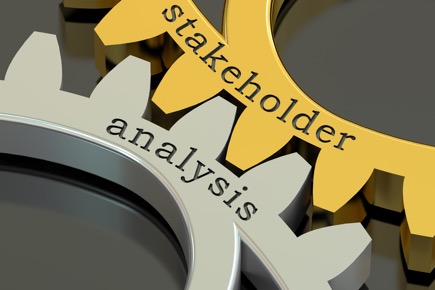 ༣) ཁྱོད་ཀྱིས་ཁེ་གྱོང་ཡོད་མི་ཚུ་དང་འབྲེལ་བ་ག་དེ་སྦེ་འཐབ་ནི་ཨིན་ན་ བརྟན་བརྟན་བཟོ།
ཁྱོད་ར་ ཚོང་ལཱའི་ཡོན་ཏན་ལྟེ་བ་འདི་ གཞི་བཙུགས་འབད་ནིའི་དོན་ལུ་ ག་ཅི་དགོཔ་སྨོ?
༤) ཁྱོད་ཀྱི་ཚོང་ལཱའི་ཡོན་ཏན་ལྟེ་བ་འདི་གིས་ ག་ཅི་འབད་ནི་ཨིན་ན་བརྟན་བརྟན་བཟོ
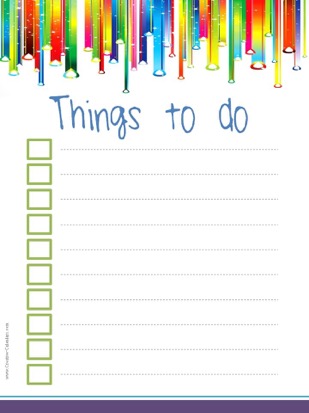 སྦྱོང་བརྡར་བྱིན་ནི་ཨིན་པ་ཅིན་ ག་ཅི་གི་ཐོག་ལུ་བྱིན་ནི་ཨིན་ན་དང་ ག་ལུ་བྱིན་ནི་སྨོ?
ཞིབ་འཚོལ་འབད་ནི་ཨིན་ན?
གྲོས་བསྟུན་བྱིན་ནིའི་དོན་ལུ་ཨིན་ན?
གཙུག་ལག་སློབ་སྡེ་དང་ ཚོང་འབྲེལ་ཚུ་གི་བར་ན་ འབྲེལ་འཛིན་གྱི་ལས་སྣ་ཚུ་འགོ་འདྲེན་འཐབ་ནི་ཨིན་ན?
གཞན་དང་གཞན་ཡང་ཡོད་པ་ཅིན་བཀོད།
ཁྱོད་ར་ ཚོང་ལཱའི་ཡོན་ཏན་ལྟེ་བ་འདི་ གཞི་བཙུགས་འབད་ནིའི་དོན་ལུ་ ག་ཅི་དགོཔ་སྨོ?
༥) ཁྱོད་རའི་ཚོང་ལཱའི་ཡོན་ཏན་ལྟེ་བ་འདི་ ག་དེ་སྦེ་ བཟོ་བཀོད་འབད་ནི་སྨོ?
གཙུག་ལག་སློབ་སྡེའི་ འདུས་ཚོགས་སྒྲིག་བཀོད་ནང་ལུ་ འ་ནཱི་ ཚོང་ལཱའི་ཡོན་ཏན་ལྟེ་བ་གི་གནས་རིམ་འདི་ག་དེ་སྦེ་འོང? འ་ནཱི་འདི་ ལས་ཁུངས་ཀྱི་ཆ་ཤས་ཅིག་སྦེ་འོང་ག? ཡང་ཅིན་ རང་དབང་གི་ལྟེ་བ་ཅིག་སྦེ་འོང་? ཡངནི་ སྔོན་ལས་ཡོད་པའི་ཞབས་ཏོག་ཚུ་དང་ འབྲེལ་བ་ཡོདཔ་སྦེ་འོང?
འ་ནཱི་ཚོང་ལཱའི་ཡོན་ཏན་ལྟེ་བ་བལྟ་ནིའི་འགན་ཁག་འདི་ ག་གིས་འབག་འོང་? ཁོང་གི་ལཱ་འགན་འདི་ག་ཅི་སྨོ?
ཁྱོད་ལུ་ལས་གཡོགཔ་ག་བཟུམ་དགོཔ་སྨོ? ལཱ་གཡོག་འདི་ནང་ལུ་ ག་ཅི་རང་འོང་? འ་ནཱི་གོ་གནས་ཚུ་ག་གིས་འབག་འོང?
 ཁྱོད་རའི་སློབ་ཕྲུག་ཁས་བླངས་འབད་ཡོད་མི་ཚུའི་ འགན་ཁུར་འདི་ག་ཅི་སྨོ? ཁོང་གི་ལས་སྣ་ཚུ་ ག་གིས་ལྟ་རྟོགས་འབད་འོང་?
ཁྱོད་ར་ ཚོང་ལཱའི་ཡོན་ཏན་ལྟེ་བ་འདི་ གཞི་བཙུགས་འབད་ནིའི་དོན་ལུ་ ག་ཅི་དགོཔ་སྨོ?
༦) སྦུང་སྒུལ་གྱི་ཐོག་ལས་ ཁྱོད་རའི་ ་ ཚོང་ལཱའི་ཡོན་ཏན་ལྟེ་བ་ལུ་དགོཔ་ག་ཅི་འདུག?
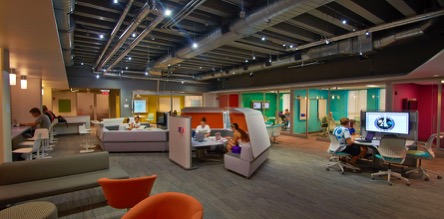 ཁྱོད་ཀྱི་ནང་ལུ་ ས་ཁོངས་ག་ཅི་རང་ལངམ་སྦེ་ཡོད?
འ་ནཱི་ས་ཁོངས་འདི་ ཁྱོད་རའི་དགོས་མཁོ་གི་དོན་ལས་ ལངམ་སྦེ་འདུག་ག?
འ་ནཱི་འདི་ཕན་ཐོགས་ཅན་གྱི་ས་ཁོངས་ཅིག་ཨིན་པས་ག?
ཁྱོད་ལུ་ ས་ཁོངས་ཐེབས་རེ་དགོ་པ་ཅིན་ འདི་ཚུ་ ཐོབ་ཚུགསཔ་སྦེ་ཡོད་ག?
འ་ནཱི་ས་ཁོངས་འདི་ ནང་ཆས་ཚུ་བཙུགས་ཏེ་འདུག་ག?
ཁྱོད་ལུ་ ནང་ཆས་གཞན་ ག་བཟུམ་དགོཔ་འདུག?
འ་ནཱི་ས་ཁོངས་འདི་ མཁོ་ཆས་ཚུ་ ཆ་ཚང་སྦེ་བཙུགས་ཏེ་འདུག་ག?
 ཁྱོད་ལུ་མཁོ་ཆས་གཞན་ག་བཟུམ་ཅིག་དགོཔ་འདུག?
ཁྱོད་ར་ ཚོང་ལཱའི་ཡོན་ཏན་ལྟེ་བ་འདི་ གཞི་བཙུགས་འབད་ནིའི་དོན་ལུ་ ག་ཅི་དགོཔ་སྨོ?
༧) ཁྱོད་ཀྱིས་ ཚོང་ལཱའི་ཡོན་ཏན་ལྟེ་བ་འདི་ གཞི་བཙུགས་འབད་བའི་སྐབས་ལུ་ ཏི་རུ་ག་གིས་སྤྲོད་ནི་སྨོ???
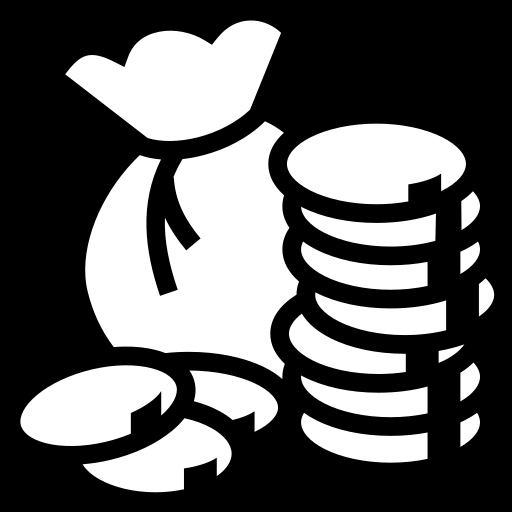 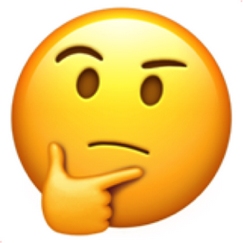 [Speaker Notes: And finally... tell me, what's missing?]
ཚོང་ལཱའི་ཡོན་ཏན་ལྟེ་བ་གི་ཁྱིམ་ལཱ- སྡེ་ཚན་གྱི་ལཱ་དང་པ།
༡༽ ཁྱོད་རའི་ཚོང་ལཱི་ཡོན་ཏན་ལྟེ་བ་དང་ ག་བཟུམ་ཅིག་འོང་དོགཔ་ཨིན་ན་དང་  
   འདི་གིས་ག་བཟུམ་ཅིག་གྲུབ་དགོཔ་ཨིན་ན
   གྲོས་ཐག་བཅད།
ཚོང་ལཱའི་ཡོན་ཏན་ལྟེ་བ་གི་ དམིགས་དོན།
ཚོང་ལཱའི་ཡོན་ཏན་ལྟེ་བ་གི་ འཆར་སྣང་།
ཚོང་ལཱའི་ཡོན་ཏན་ལྟེ་བ་གི་ སྐབས་ཐོབ་དང་ཡུན་རིང་གི་དམིགས་ཡུལ་ག་ཅི་ཨིན་ན།
འཆར་སྣང་དང་དམིགས་དོན།
ཚོང་ལཱའི་ཡོན་ཏན་ལྟེ་བ་གི་ དམིགས་དོན་དང་ འཆར་སྣང་གཉིས་ གཅིག་གིས་གཅིག་ལུ་ ངོ་འཚོལ་ནི་མི་འོང་།
“འཆར་སྣང་འདི་རེ་འདོད་ཨིན། དམིགས་དོན་འདི་ བྱ ་ལེན་འབད་རུང་བ་ཅིག་ཨིན།” 
(ཇེ་ ཕཱལཀ་ ཀོས་ཀི། དྲེ་ཝན་ལས་སྡེའི་འཛིན་སྐྱོང་མདོ་ཆེན)
ཚོང་ལཱའི་ལྟེ་བ་གི་དམིགས་དོན།
ལྟེ་བ་གིས་ ག་ཅི་འབདཝ་ཨིན་ན་དང་ ལྟེ་བའི་ལས་གཡོགཔ་དང་ ཁེ་གྱོང་ཡོད་མི་ཚུ་ལུ་ ལྟེ་བ་འདི་ ག་ཅི་སྦེ་གཞི་བཙུགས་འབད་ཡོདཔ་ཨིན་ནའི་དོན་ལུ་ སྟོནམ་ཨིན། 
དམིགས་དོན་འདི་ སྐབས་སུ་བབས་པའི་གནས་སྟངས་ལུ་ གཞི་བཞག་སྟེ་ཨིནམ་དང་ ལྟེ་བ་འདི་ ད་ལྟོ་ག་ཏེ་ཡོདཔ་ཨིན་ན་དང་ ག་ཅི་སྦེ་གཞི་བཙུགས་འབད་ཡོདཔ་ཨིན་ན་ལུ་ གཞི་བཞག་སྟེ་ཨིན། 
དམིགས་དོན་འདི་ ལྟེ་བ་འདི་གིས་ ག་ཅི་འབདཝ་ཨིན་ན་དང་ འབྲེལ་བ་ཡོདཔ་ལས་ ལྟེ་བ་གི་ཉིན་བསྟར་གྱི་ འཕྲུལ་སྤྱོད་ཀྱི་སྐོར་ལས་ཨིན།
དམིགས་དོན་འདི་གིས་ ལྟེ་བེ་གི་འཆར་སྣང་འགྲུབ་ནི་ལུ་ ལག་ལེན་དངོས་བསྟར་ནང་ ག་ཅི་འབད་དགོཔ་ཡོདཔ་ཨིན་ན་སྟོནམ་ཨིན། 
དམིགས་དོན་འདི་ ཐག་ཆོད་སྦེ་མེན་པ་ ལྟེ་བ་འདི་འགྱུར་ཏེ་འགྱོ་བའི་སྐབས་ལུ་ དམིགས་དོན་འདི་ཡང་ འགྱུར་བཅོས་འབད་བཏུབ།
[Speaker Notes: And finally... tell me, what's missing?]
Some tools…
ལྟེ་བའི་དམིགས་དོན་དང་འཆར་སྣང་།
ལྟེ་བའི་འཆར་སྣང་འདི་ཡང་
ཁྱོད་རའི་ལྟེ་བ་གི་ཡུན་རིང་གི་དམིགས་དོན་ཚུ་བརྩམས་ནི།
རེ་འདོད་སྦོམ་སྦེ་བསྐྱེད་དགོ: ལྟེ་བ་འདི་གིས་ ལོ་༥- ༡༠ གྱི་རྒྱབ་ལས་ ག་ཅི་གྲུབ་དགོཔ་ཡོདཔ་ཨིན་ན་ འདི་ལུ་གཙོ་བོ་བཏོན་དགོ།
འཆར་སྣང་ལེགས་ཤོམ་འདི་རང་ གནས་སྐབས་ལེ་ཤ་ལུ་མ་བལྟ་བར་ དམིགས་དོན་གཙོ་བོ་གཅིག་ལུ་ དམིགས་པ་བསྐྱེད་དེ་ ཧིང་སངས་ས་སྦེ་འོང་དགོཔ་དང་ ཐུང་ཀུ་ཅིག་འོང་དགོ་པའི་ཁར་ ཁྱོད་རའི་འཐུས་མི་ཚུ་ལུ་ སེམས་ཤུགས་བྱིན་ཚུགས་མི་ཅིག་འོང་དགོཔ་ཨིན། 
ཁྱོད་ར་ཚོར་དྲག་ཅན་ཅིག་འོང་དགོཔ་ཨིན། དེ་ཡང་ འདུ་ཤེས་ཅན་གྱི་སྐད་ཡིག་འདི་གིས་ རང་ལུ་བརྒྱུད་སྐུལ་འབད་མི་རྒྱུ་མཚན་འདི་ ཡར་སེང་རྐྱབ་ཚུགསཔ།
འ་ནཱི་འཆར་སྣང་འདི་ སྡེ་ཚན་ཅིག་ཨིནམ་སྦེ་ བཟོ་དགོཔ་དང་ དེ་ཡང་ སྡེ་ཚན་གྱི་འཐུས་མི་གེ་ར་གིས་ འ་ནཱི་འཆར་སྣང་གི་ཐོག་ཁར་ མནོ་བསམ་བཏང་ཚུགས་ནིའི་དོན་ལུ་ཨིན།
[Speaker Notes: And finally... tell me, what's missing?]
Some tools…
འཆར་སྣང་དང་དམིགས་དོན།
ལྟེ་བའི་དམིགས་དོན་འདི་ཡང: 
ལྟེ་བ་འདི་ ད་ལྟ་བ་ལུ་གནས་ཏེ་ཡོདཔ་དང་ འ་ནཱི་འདི་འབྲེལ་མཐུད་ག་ཏེ་་ཡོད་མི་ལུ་ གཞི་བཞག་སྟེ་ཨིནམ་དང་ ག་ཅི་སྦེ་གཞི་བཙུགས་འབད་དེ་ཡོདཔ་ཨིན་ན་ལུ་ གཞི་བཞག་སྟེ་ཨིན་ཟེར་མི་འདི་མནོ་བསམ་བཏང་དགོཔ་ཨིན།
དམིགས་དོན་འདི་ ལྟེ་བ་གིས་ འཆར་སྣང་གྲུབ་ནིའི་དོན་ལུ་ ག་ཅི་འབདཝ་ཨིན་ན་ རྗོད་ཚིག་དག་པ་ཅིག་ནང་བཀོད་དེ་ཡོད་མི་འདི་ཨིན། ཁྱོད་ཀྱིས་འ་ནཱི་འདི་ འཆར་གཞི་ཅིག་སྦེ་མནོ་བསམ་བཏང་ཞིནམ་ལས་ ཁྱོད་རའི་འཆར་སྣང་ལུ་ བསམ་ཞིབ་འབད་དེ་ “འཆར་སྣང་ཚུ་གྲུབ་དགོ་པ་ཅིན་ ག་ཅི་འབདཝ་དྲག་ག་ཟེར་” དྲི་བ་འདི་དྲི།
འཆར་སྣང་འདི་ཐུང་ཀུ་ཅིག་སྦེ་འོང་དགོ་པའི་ཁར་ གནད་དོན་གུར་ཕོགཔ་སྦེ་འོང་དགོཔ་དང་ སེམས་ཁར་དྲན་ཚུགསཔ་སྦེ་འོང་དགོཔ་ཨིན།
[Speaker Notes: And finally... tell me, what's missing?]
འ་ནཱི་་གོང་ལུ་བཀོད་ཡོད་པའི་གནད་དོན་ཚུ་ལུ་ ཨ་རྟག་རང་ལཱ་འབད་གེ། 
བཀྲིན་ཆེ!
Cristina Beans, M.Sc., MBA
Senior Project Manager, OGPI-University of Alicante 
c.beans@ua.es
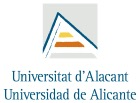 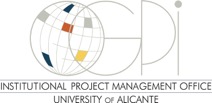